Tiered approach to WENS
Considering the UN-GGIM Integrated geospatial information framework principles
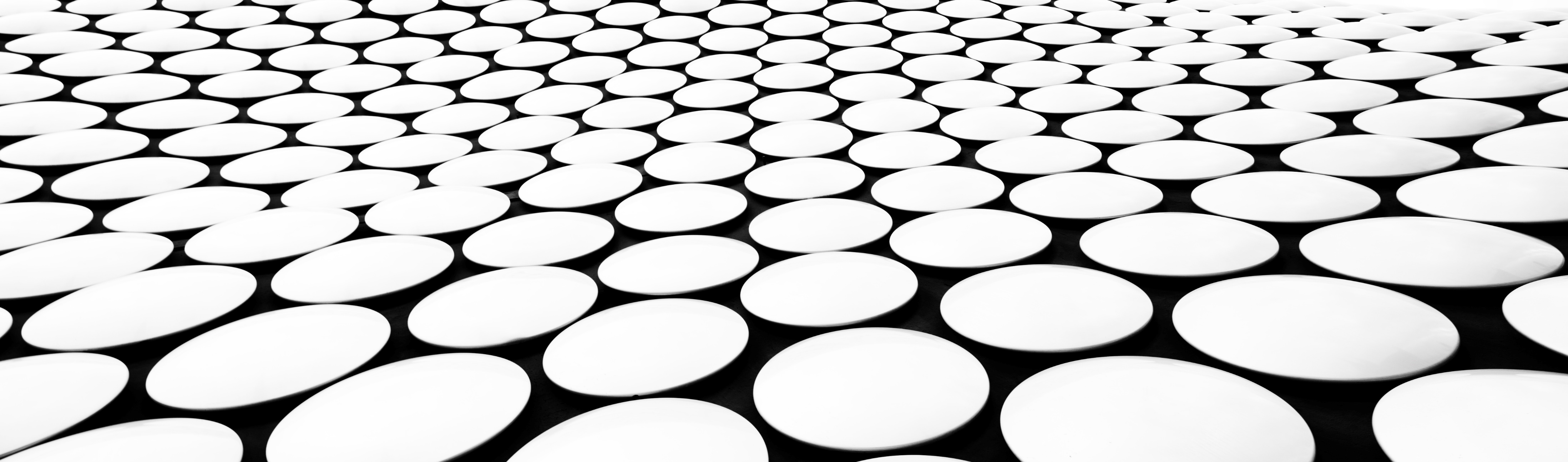 Principles for geospatial information
The WENS principles will be expansive in nature, including a wide variety of data types that must accommodate principles that range from more to less stringent depending on the intended use of the data, the source of the data, frequency of updates, method of distribution, and other factors. This paper proposes to divide marine data into three basic categories that aim to conform to three levels of principles.
UN-GGIM Integrated Geospatial Information Framework (IGIF)
https://ggim.un.org/IGIF/part2.cshtml
[Speaker Notes: Each of the nine pathways has a set of basic principles for geospatial information]
IGIF principles are agreed upon at the united nations
Examples
Pathway 4 – Standards: Appropriate and recognized standards are adopted and enforced throughout the data lifecycle to enhance integration and interoperability of individual and disparate data sets.
Pathway 4 – Metadata: Appropriate metadata is applied according to standards and used to accurately define and describe geospatial data, including content, geographic extent, purpose, characteristics, currency and provenance etc., together with contact details for further information.
Pathway 2 – Secure and Safeguarded: Ensure secure and trustworthy data sharing, dissemination and use. Geospatial information are stored, maintained and accessed in a secure environment and through secure methods.
Pathway 1 – Accountability: The responsibility for the decisions and laws that affect the strengthening of geospatial information management rests with government and is responsive to stakeholders’ needs and is in the interests of the community.
Pathway 7 - Leadership, commitment and empowerment: Leadership and commitment is necessary to sustain a collaboration or partnership through ownership of purpose, empowerment in processes and collective responsibility for outcomes.
Three-tiered approach
The major work with this approach
Determining which data types belong in each tier
Refining the information in tier 1 – narrowing the old WEND Principles so the are not duplicating IGIF Principles but are strengthening the principles that are most important, overlaps, gaps, distribution, etc.
Tier 1 possibilities
Tier 2 possibilities
Tier 3 Possibilities
Thank you!